Vehicle Tracking System
IN
Cement industries
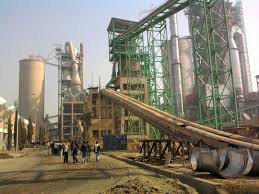 Current Problems
Manual System
More man power involved
Pilferage of materials
Verification of tonnage & Trips
Lack of visibility of vehicle movements
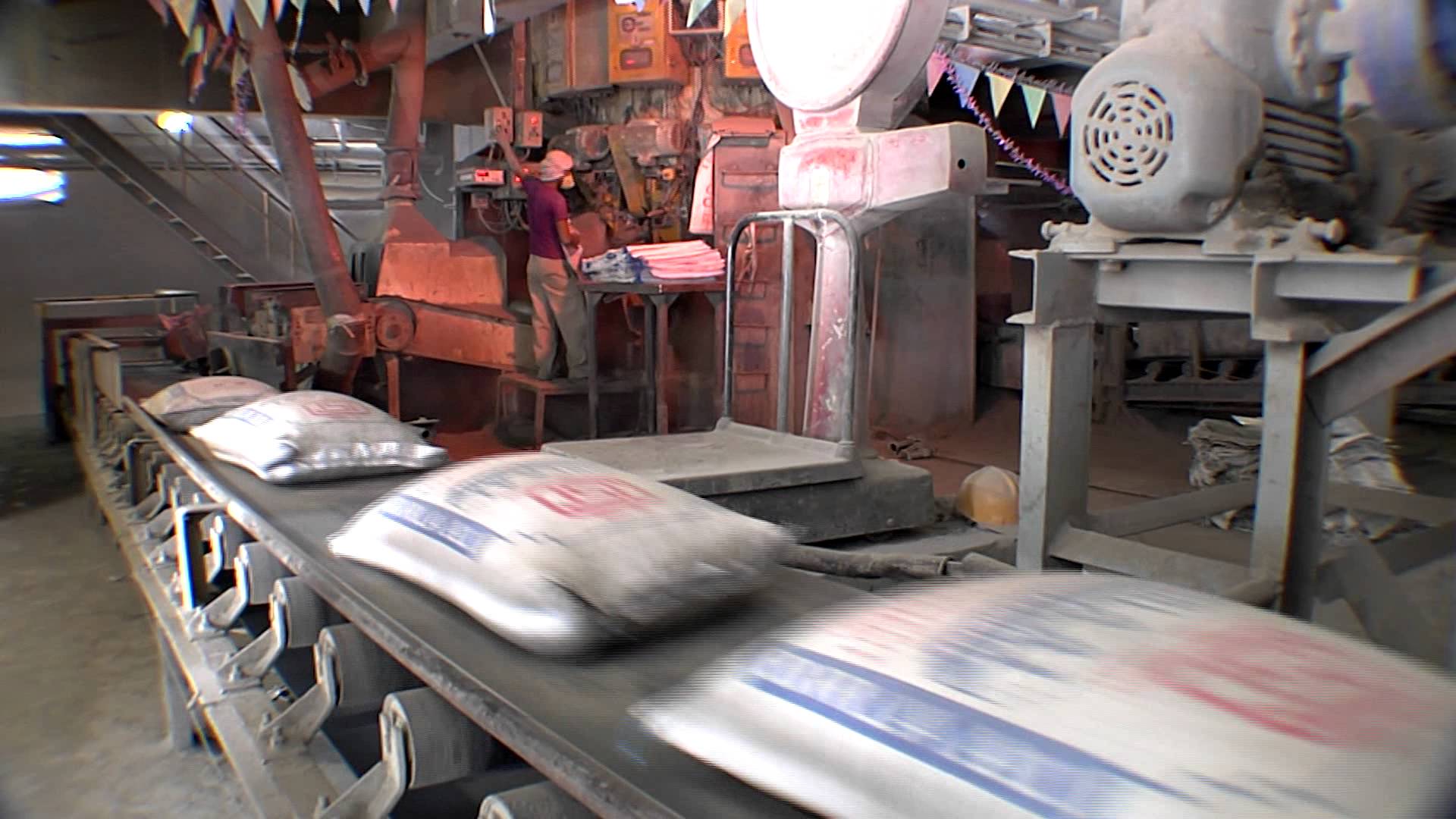 Objective
Ensure Data authenticity
Ensure Data accuracy
Reduction of manual effort
Identify pilferage
Verify Tonnage & trips
Increased productivity
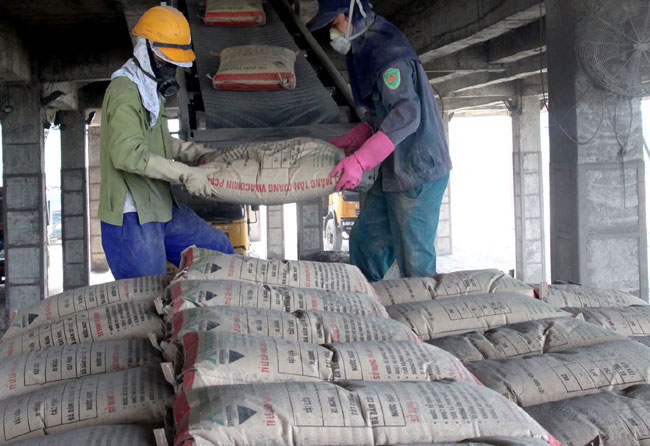 Proposed Solution
RFID tagging
Each vehicle carrying ore will be fixed with a RFID tag with unique identification number
All truck details including the registration number, model, owner details, driver details etc will be fed to the application software
Proposed Solution
Security IN point
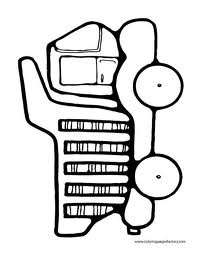 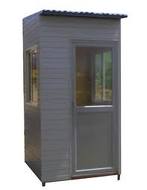 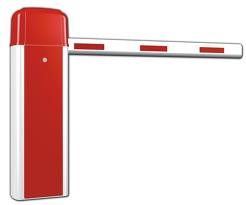 Empty trucks will first come to this point for entering inside Plant
RFID reader fixed on gate will read the tag on truck
Application software verify the truck identity and opens boom barrier 
Truck enters the Plant
Proposed Solution
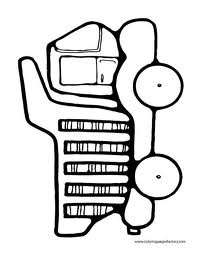 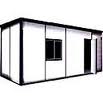 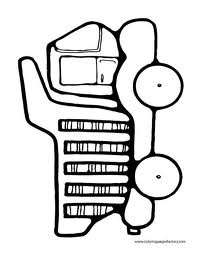 Tare Weight Point
Empty truck moves to the weighing balance for taking the tare weight
RFID reader at this point identifies the truck
Weight will be automatically transferred to the application software
Tare weight will be recorded in the application software for the truck
Proposed Solution
Loading point
Truck will be loaded with the Materials
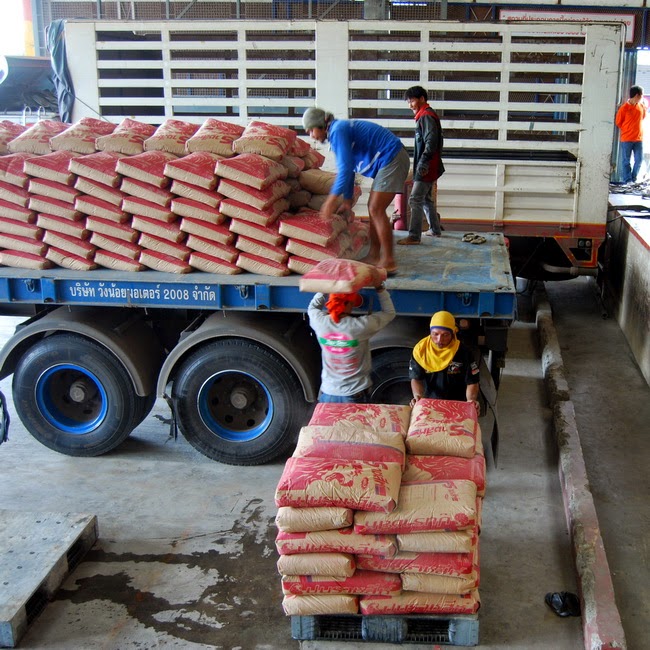 Proposed Solution
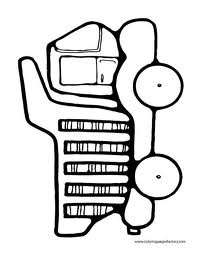 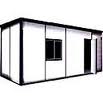 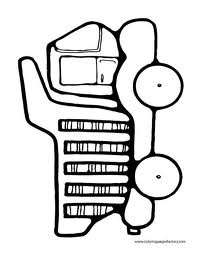 Gross Weight Point
Loaded truck moves to the weighing balance for taking the gross weight
RFID reader at this point identifies the truck
Weight will be automatically transferred to the application software
Gross weight will be recorded in the application software for the truck
Net weight calculated bydeducting tare weight
Proposed Solution
Gross Weight Point
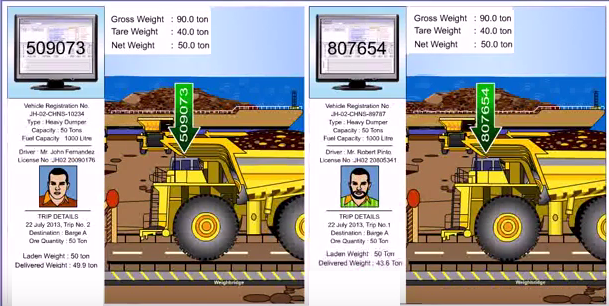 Proposed Solution
Security OUT point
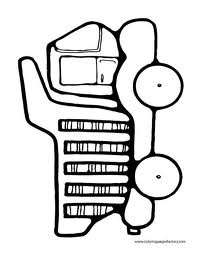 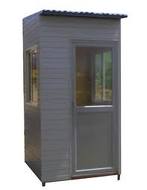 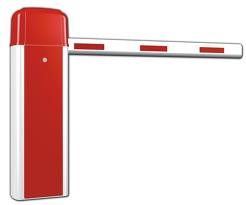 Loaded trucks will come to this point for going outside
RFID reader fixed on gate will read the tag on truck
Application software verify the truck identity and opens boom barrier 
Truck leaves the plant
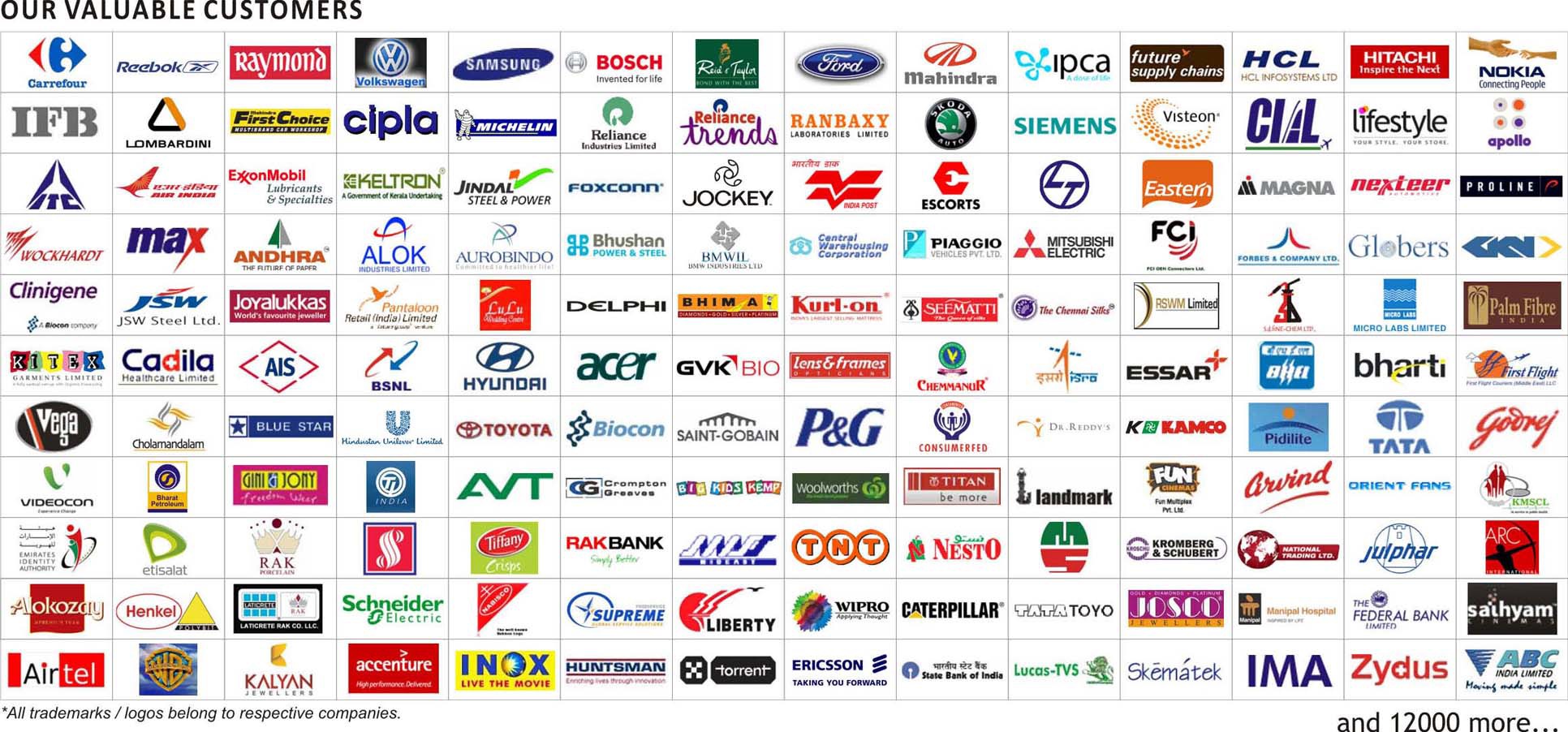 STALLION SYSTEMS AND SOLUTIONS PVT LTD.Stallion House, Padam Stop, KP Vallon Road
Kadavanthra, Kochi, 682020
www.stallionindia.com 
Email : sales@stallionindia.com

Thank You !